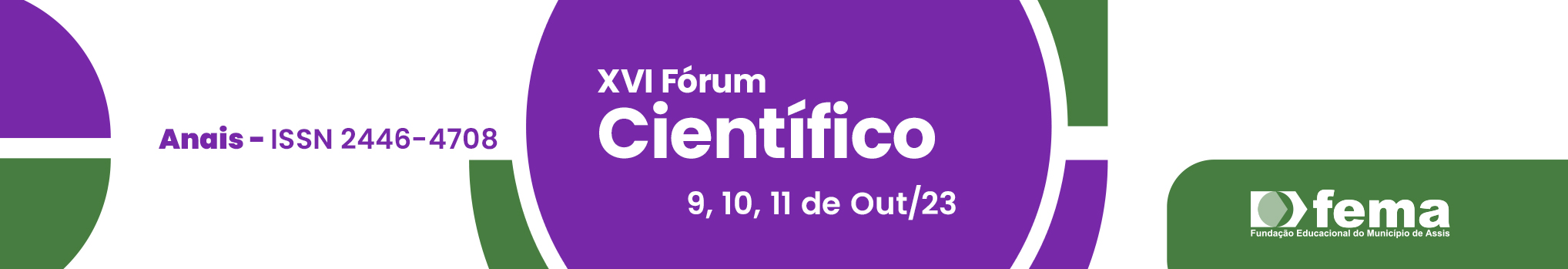 TÍTULO
AUTOR¹; AUTOR¹; AUTOR.¹; AUTOR²; AUTOR³.
¹ Graduandos
³ Docentes e orientadores
INTRODUÇÃO
Adicione aqui o texto de Introdução, mantendo a formatação já estabelecida.
IMAGEM, GRÁFICO OU TABELAS (se houver)
DISCUSSÃO
OBJETIVO
Item não obrigatório para PICs com resultados parciais.
Adicione o objetivo geral e os específicos
MÉTODO
O método deve ser trazido com a maior quantidade de detalhes possível.
CONCLUSÃO
Item não obrigatório para PICs com resultados parciais. Neste caso, deve-se utilizar CONSIDERAÇÕES FINAIS.
Os resultados podem ser trazidos com gráficos, tabelas e figuras (à critério do autor). Nele podem estar todos os resultados, os principais ou apenas os resultados parciais da pesquisa (ex. PIC em andamento).
RESULTADOS
REFERÊNCIAS
Todas as referências utilizadas no texto do banner de acordo com as normas da ABNT.